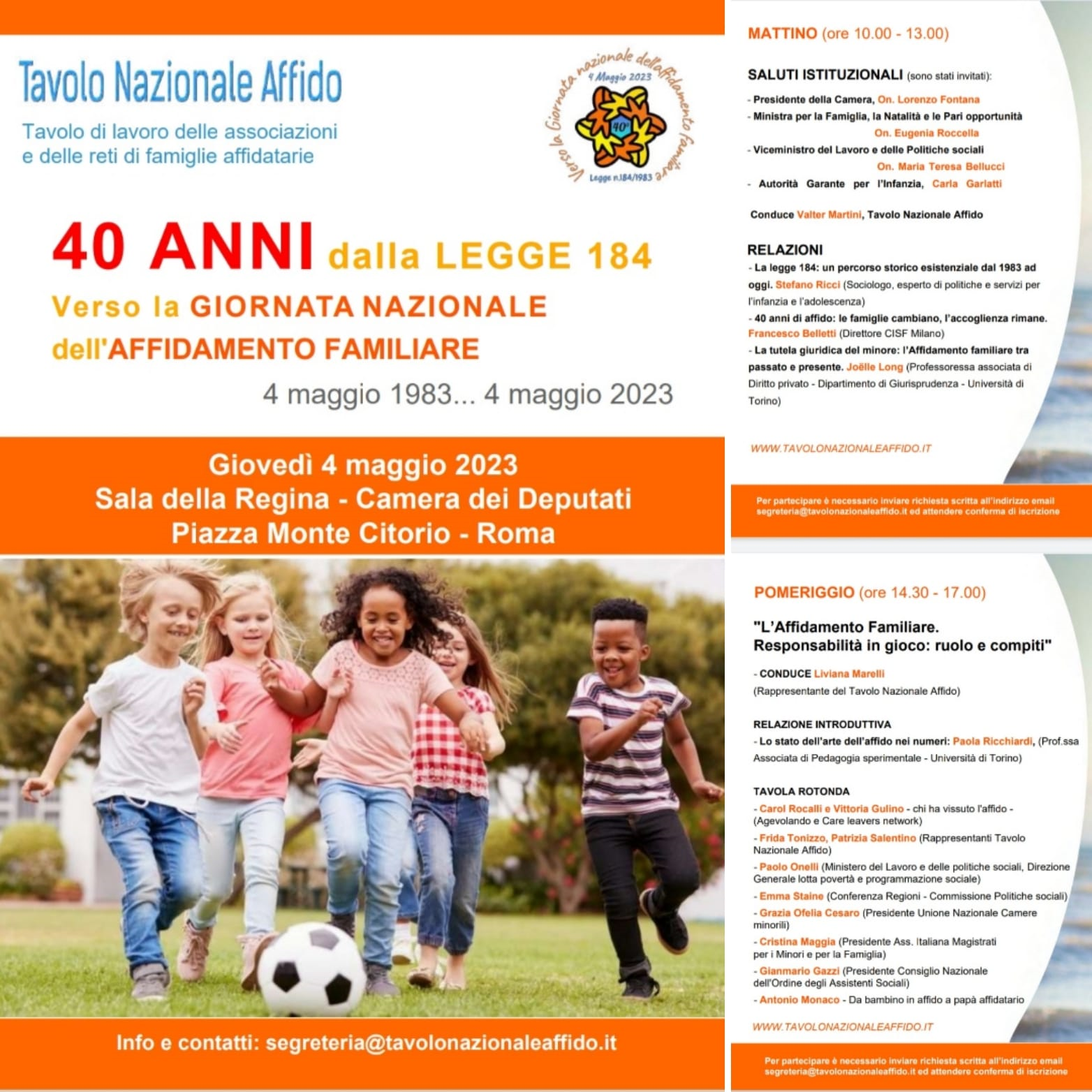 1
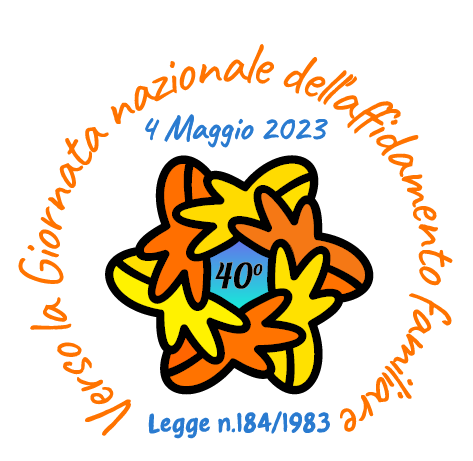 Il TAVOLO NAZIONALE AFFIDO è “uno spazio stabile di lavoro e confronto” raccoglie 19 associazioni nazionali, realtà del privato sociale, reti nazionali e regionali di famiglie affidatarie, la base comune di riferimento è costituita fin dal 2010 da 10 punti condivisi da tutti sul diritto di bambini/e e ragazzi/e a crescere in famiglia e sulla promozione dell’affidamento familiare.
Interveniamo sulla base delle esperienze realizzate da migliaia di famiglie sparse in tutta Italia che con impegno, passione, fatica e affetto hanno accolto e accolgono per un periodo più o meno lungo nelle loro case i/le bambini/e e ragazzi/e.
 E’ questo il valore dell’ accoglienza che vogliamo oggi testimoniare e rilanciare attraverso le organizzazioni che fanno parte del Tavolo Nazionale Affido a quanti hanno responsabilità, ruoli e compiti nella tutela di bambini/e e ragazzi/e.
Dal 2021 il Tavolo Nazionale Affido ha promosso un percorso finalizzato alla valorizzazione e promozione dell’affido familiare anche attraverso la proposta di istituire la giornata nazionale dell’affidamento familiare.
Un percorso che prosegue….
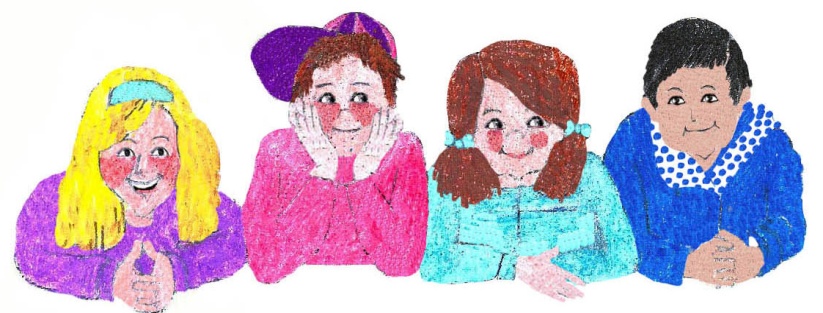 2
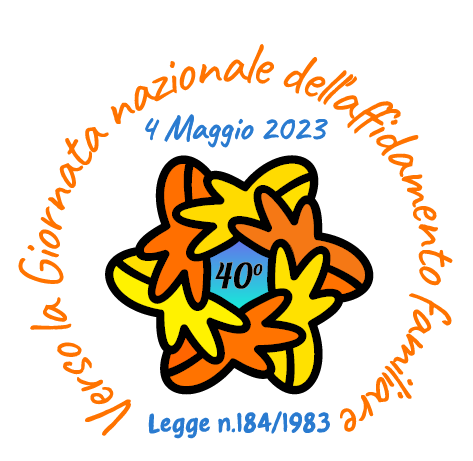 RESPONSABILITA’ E RUOLI PER TUTELARE I DIRITTI DEI BAMBINI
La legge 184/1983 da quaranta anni sancisce il diritto dei/lle bambini/e e dei/lle ragazzi/e alla famiglia, riconoscendo la famiglia quale luogo privilegiato per crescere (Costituzione – art.3, Convenzione ONU, sui diritti dell’infanzia e dell’adolescenza).
Ciò corrisponde al dovere delle Istituzioni e dei Servizi pubblici  di:
 sostenere le famiglie fragili evitando il sorgere e l’aggravarsi di situazioni di disagio per i figli;
 proteggere ogni minorenne la cui famiglia, nonostante i sostegni, manifestasse gravi carenze nel rispondere ai suoi bisogni di crescita;
 garantire il diritto di bambini/e e ragazzi/e alla continuità affettiva con le persone che si sono prese cura di loro.
Svolgiamo anche un ruolo di advocacy e di richiamo alle proprie responsabilità verso gli attori istituzionali e i decision makers.
3
LA RESPONSABILITA’ SUSSIDIARIA DELLE ASSOCIAZIONI FAMILIARI, RETI  ED  ENTI DI PRIVATO SOCIALE: 
LA CO-COSTRUZIONE
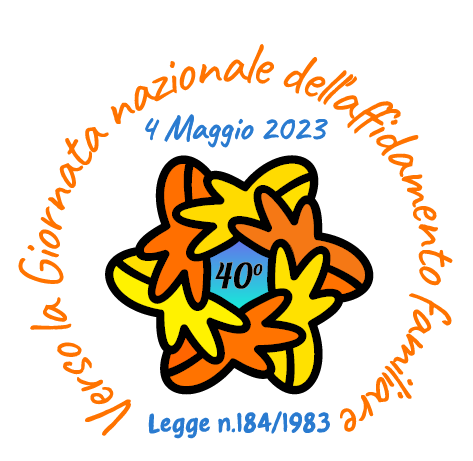 La nostra funzione specifica non è quella di sovrapporsi o sostituirsi alle competenze e responsabilità delle Istituzioni.
In questi 40 anni sono state realizzate tantissime esperienze di co-costruzione dell’affidamento familiare, insieme con gli attori pubblici dei servizi sociali e delle strutture sanitarie regionali, etc. .
Cosa vuol dire co-costruttori del percorso di affido?
Vuol dire svolgere un ruolo di sussidiarietà (in termini di integrazione e complementarietà con la funzione pubblica) rispetto alle competenze, ai ruoli e alle funzioni attribuite dalle norme allo Stato e agli Enti Locali.

Prima di tutto occorre il riconoscimento di tutto questo e del ruolo delle famiglie affidatarie e delle loro organizzazioni come co-costruttori del percorso di affido e non come semplici fornitori/erogatori di prestazioni o bacino di famiglie che ci si aspetta di trovare disponibili, già formate e con le giuste motivazioni.
4
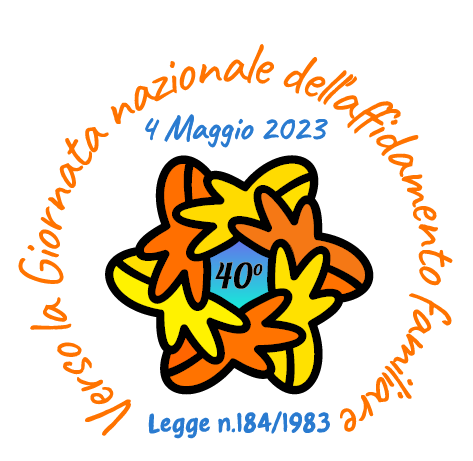 LA RESPONSABILITA’ SUSSIDIARIA
promozione dell’affido consensuale e preventivo;
sensibilizzazione, informazione-formazione delle persone disponibili;
accompagnamento delle famiglie affidatarie nei rapporti con i Servizi Sociali  e l’ Autorità Giudiziaria competente fin dalle prime fasi di sensibilizzazione e per tutto il percorso di affido, per partecipare al progetto di affido;
 sostegno alle richieste di supporto da parte delle famiglie affidatarie di bambini/e e ragazzi/e con disabilità/patologie per l’accesso alle cure di cui essi necessitano;
 promozione dell’affidamento etero familiare dei minorenni migranti soli (attualmente solo il 3%);
organizzazione di spazi di formazione anche condivisi tra servizi sociali, autorità giudiziarie, associazioni, reti ed enti del privato sociale come luogo di confronto e riflessione comune, in modo da produrre linguaggi e prassi condivise nel rispetto delle reciproche responsabilità;
costruzione di reti con tutti gli attori coinvolti nella tutela dei diritti di bambini/e e ragazzi/e.
5
LE NOSTRE PROPOSTE PER COSTRUIRE UN LAVORO COMUNE SULL’ AFFIDAMENTO FAMILIARE
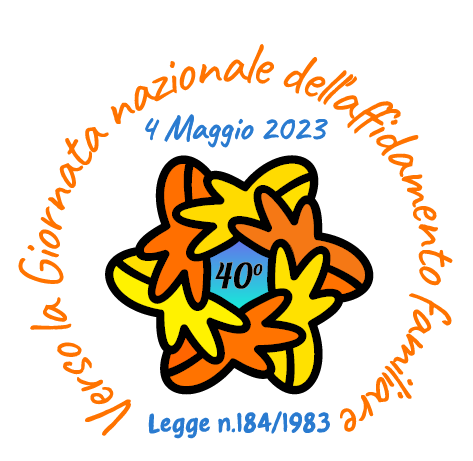 Le famiglie si sostengono, condividono e affrontano le varie e complesse problematiche, le difficoltà burocratiche, i percorsi difficili e a volte drammatici che l’esperienza comporta e propongono il valore dell’accoglienza ad altre famiglie.
Le famiglie affidatarie vanno preparate, "accudite" e accompagnate; vanno considerate come risorsa in un rapporto di collaborazione per realizzare un percorso partecipato. 
Da queste esperienze di vita vissuta nasce l’azione di ADVOCACY delle Associazioni/Organizzazioni  e delle Reti di famiglie affidatarie nei confronti delle Istituzioni per migliorare e rendere sostenibile l’accoglienza e per garantire il benessere della famiglia e dei/lle bambini/e e ragazzi/e accolti/e.
Si tratta di garantire il diritto a crescere in famiglia per tutti i bambini/e  e ragazzi/e presenti in Italia.
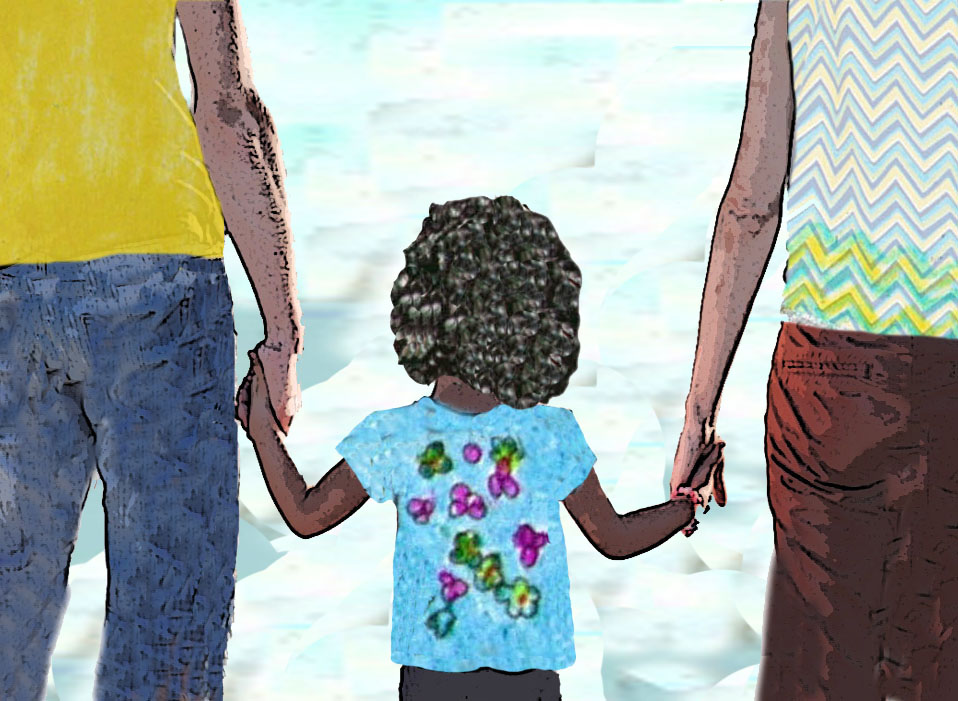 6
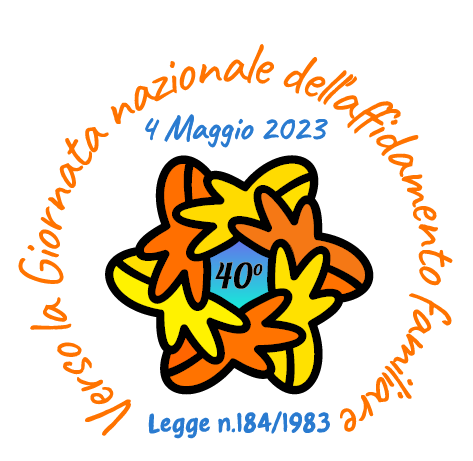 LE NOSTRE PROPOSTE PER COSTRUIRE UN LAVORO COMUNE SULL’ AFFIDAMENTO  FAMILIARE – 1
Mettere  a disposizione della famiglia di origine tutti gli interventi sociali, sanitari, economici, psicologici e di sostegno necessari per affrontare preventivamente e superare - per quanto possibile - le cause che determinano i provvedimenti di affidamento.			             È necessario che anche gli affidi a parenti (intrafamiliari) vengano realizzati con una valutazione delle competenze genitoriali e delle capacità educative e affettive dei parenti e sulla base di un progetto di affido monitorato nel tempo e sostenuto dai Servizi Sociali (questo è particolarmente importante nel caso di bambini e ragazzi orfani  di crimini domestici).
Incentivare l’affido consensuale e preventivo, utilizzando le diverse forme di affido e di solidarietà familiare e riducendo la quota degli affidi giudiziali (79%), che sono di fatto tardo riparativi.
Promuovere l’affido dei/lle bambini/e piccolissimi/e: un numero rilevante di essi vengono collocati in comunità nonostante le evidenze che offrire una famiglia accogliente fin dalla più tenera età rappresenti una garanzia di benessere per il futuro.
7
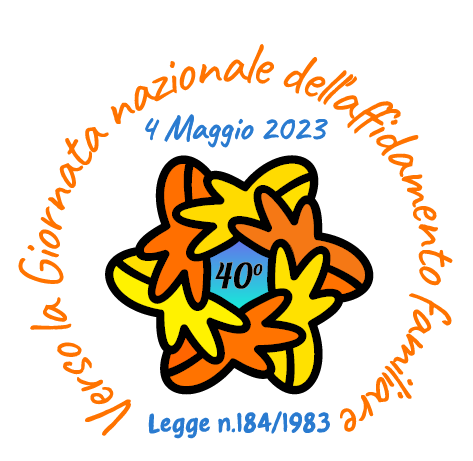 LE NOSTRE PROPOSTE PER COSTRUIRE UN LAVORO COMUNE SULL’ AFFIDAMENTO FAMILIARE - 2
Sostenere l’affidamento di bambini/e con disabilità/patologie così come quello di adolescenti e di minorenni migranti soli. 

Facilitare la prosecuzione degli affidamenti (prosieguo amministrativo) per i ragazzi neomaggiorenni in affido, compreso il rimborso spese. Nessun ragazzo o ragazza può essere autonomo a 18 anni e nemmeno i/le ragazzi/e in affidamento familiare.
Occorre estendere anche ai neo maggiorenni di origine migratoria l’accesso al Fondo nazionale Care Leavers.
Garantire l’accesso delle famiglie affidatarie ai benefici previdenziali e fiscali previsti dalla normativa ma non sempre attuati, ad esempio l’assegno unico (che ancora è questione controversa e sul quale aspettiamo risposta), così come occorre garantire a tutte le famiglie affidatarie il contributo/rimborso spese indipendentemente dal reddito anche come riconoscimento sociale della loro accoglienza.
Assicurare che le Linee Guida per il diritto allo Studio delle alunne e degli alunni fuori dalla famiglia di origine vengano conosciute e implementate su tutto il territorio nazionale al fine di facilitare il benessere e l’inclusione.
8
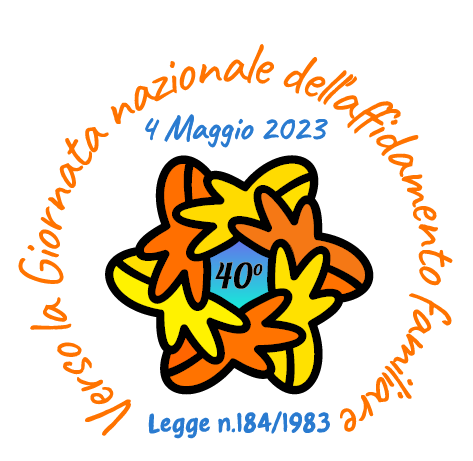 NOSTRE PROPOSTE PER COSTRUIRE UN LAVORO COMUNE SULL’ AFFIDAMENTO FAMILIARE - 3
Garantire la continuità affettiva dei minorenni con affidatari,  che li hanno accolti e con cui si è creato un legame importante e significativo, (legge 173/2015, di cui servirebbe anche il monitoraggio dell’attuazione) se rispondente al loro superiore  interesse.
Ci sono zone grigie tra affido e adozione che impattano sulla vita delle famiglie affidatarie e adottive che vanno gestite in modo più adeguato  e che richiedono ulteriori approfondimenti.
È indispensabile la riservatezza da parte dei media nell’utilizzo e nella diffusione dei dati personali dei bambini/e e ragazzi/e, delle informazioni riguardati la loro storia e quella delle loro famiglie e una maggiore attenzione al linguaggio e alle parole utilizzate.
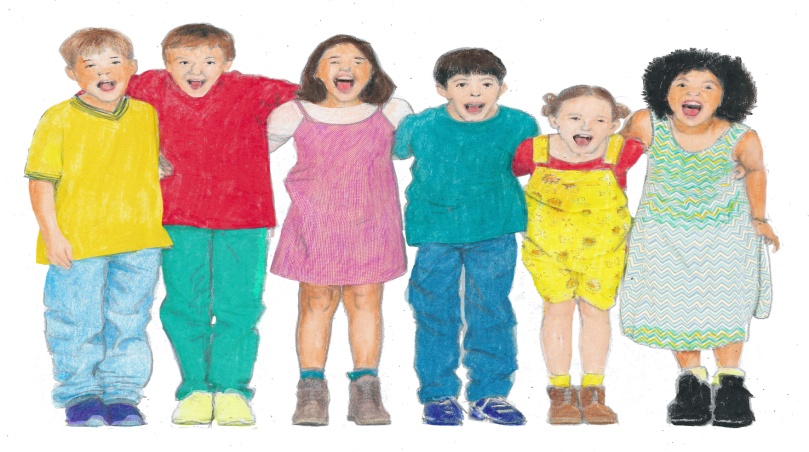 9
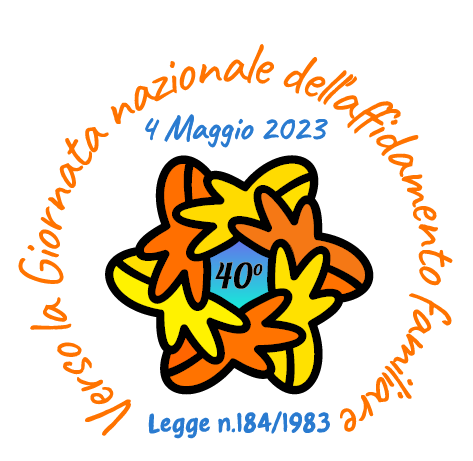 In conclusione …le nostre richieste /1:
dati aggiornati e meglio strutturati, nonché il monitoraggio dei/lle bambini/e e ragazzi/e in affido e in comunità;
 aggiornamento delle linee di indirizzo nazionali sull’affidamento familiare e il loro recepimento da parte delle Regioni e degli Enti locali;
 garantire una omogenea esigibilità su tutto il territorio nazionale del diritto di bambini/e e ragazzi/e a crescere in famiglia. L’affidamento familiare dovrebbe essere riconosciuto quale LEP (Livello Essenziale delle Prestazioni) - così come positivamente avvenuto per il progetto Pippi 
 ampliare il numero dei Servizi e degli operatori che si occupano di affidamento familiare in modo che siano presenti e in numero adeguato nei diversi territori (purtroppo ancora a macchia di leopardo);
 formazione degli operatori a partire dal percorso universitario alla formazione permanente per assistenti sociali, psicologi, educatori, etc. ;
10
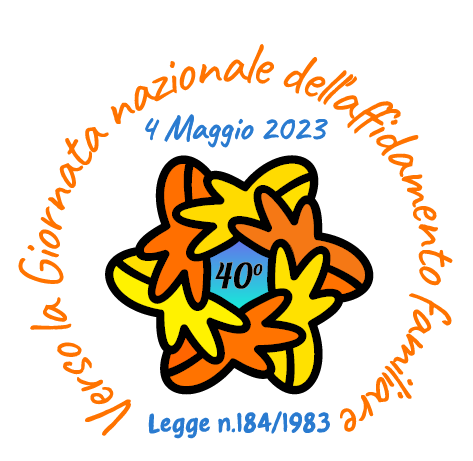 In conclusione …le nostre richieste /2:
Segnaliamo le tante difficoltà che incontrano le famiglie nel momento in cui all’interno dei provvedimenti vengono definite come collocatarie anziché affidatarie, cosa che le priva di diritti, di titolarità e di riconoscimento anche nei rapporti con l’autorità giudiziaria competente e le altre Istituzioni e dello stesso riconoscimento del contributo/rimborso spese spettante alle famiglie affidatarie. Sarebbe sufficiente parificare la funzione di collocatario con quella di affidatario superando in tal modo questa disparità di trattamento;
 garantire ai bambini/e e ragazzi/e affidati con disabilità l’accesso alle cure di cui hanno diritto (LEA -Livelli Essenziali di Assistenza) e ai supporti socio economici necessari, anche dopo la maggiore età;
 costituzione di un tavolo istituzionale in ogni Regione e/o ove possibile anche a livello locale in cui vengano affrontate le problematiche relative ai minori in affidamento familiare, per rendere effettivo il lavoro di rete con tutti gli altri attori del sistema affido;
 a costo zero non si migliorano le situazioni: sono necessari investimenti dedicati in modo da garantire in ogni territorio adeguate risorse economiche e umane sia nei Servizi che nei Tribunali per tutelare, nei fatti e fino in fondo, l’interesse superiore di bambini e bambine, di ragazzi e ragazze;
11
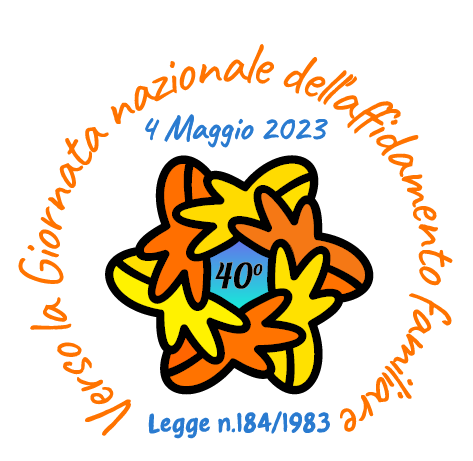 il riconoscimento da parte delle Istituzioni del valore dell’accoglienza familiare, del ruolo delle associazioni familiari, delle reti e del privato sociale come risorsa per la co-costruzione del bene comune.

Lavorare per fare stare bene tutti e ciascuno, fa stare meglio anche tutta la comunità ed è un investimento sul futuro!
Grazie per l’attenzione!
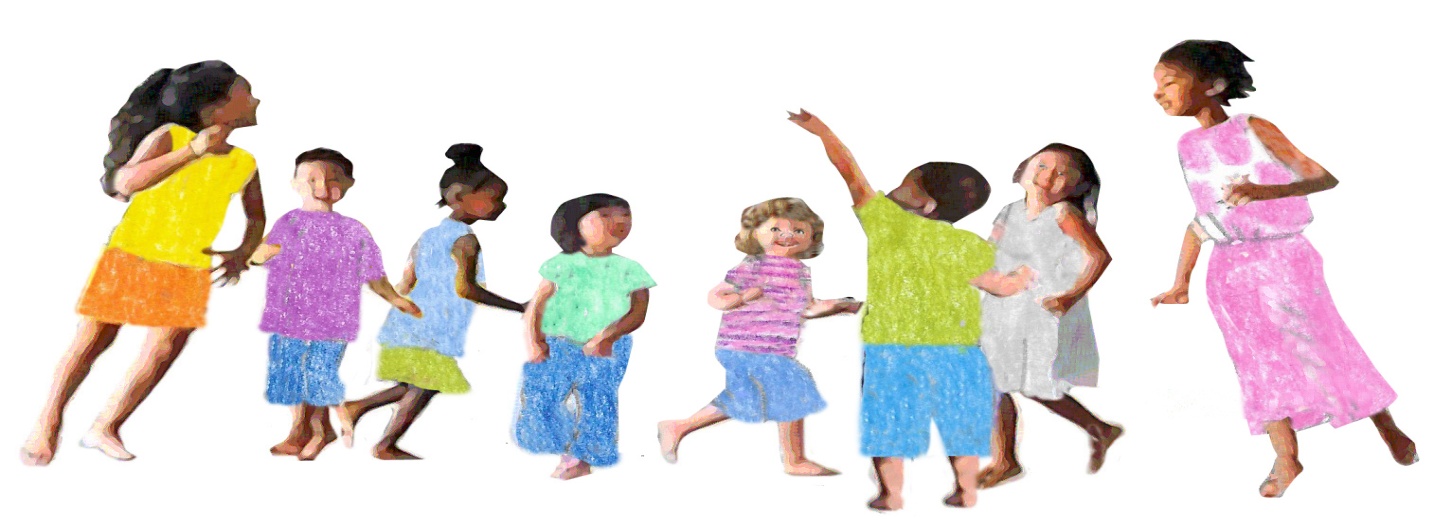 12